CSE 341Computer OrganizationLecture 17Processor : Pipelining 1
Prof. Lu Su
Computer Science Engineering, UB

Slides adapted from Raheel Ahmad, Luis Ceze , Sangyeun Cho,
 Howard Huang, Bruce Kim, Josep Torrellas, Bo Yuan, and Craig Zilles
1
Task III
Single-cycle implementation:
     -- All operations takes in one clock cycle


Multi-cycle implementation:
     -- Fast operations take less time than slower ones

Pipelining
     -- Overlap the execution of several instructions
2
Example from Laundry
Three steps for one load of laundry
   -- One washer (takes 30 minutes)

   
    -- One drier (takes 40 minutes)

   
    -- One “folder” (takes 20 minutes)


Totally 20+30+40=90 minutes for one load of laundry
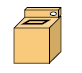 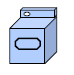 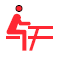 3
Sequential Way
A sequential way for 4 loads need 6 hours.
6 PM
Midnight
7
8
9
11
10
Time
30
40
20
30
40
20
30
40
20
30
40
20
4
Pipelining Way
Each load is started as soon as possible (overlap)
Such pipelining strategy leads to take 3.5 hours
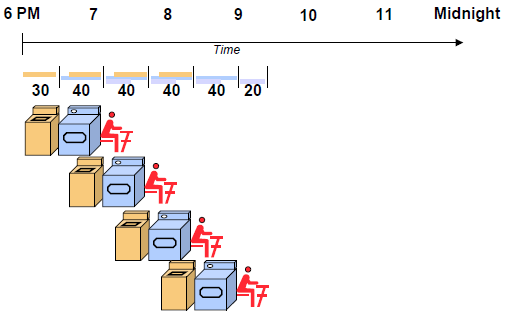 5
30
40
40
40
40
20
Some Observations on Pipelining
Pipelining doesn’t reduce latency of single load
Pipelining increase throughput of entire workload
Multiple tasks are operated  simultaneously via the use of different resources
The speedup achieved by pipeline is reduced by extra time to “fill” and to “drain” the pipeline.
6 PM
7
8
9
Time
6
Pipelining
A general-purpose optimization technique

Analogous to daily lives
    -- Assembly lines
    -- Fast food restaurants

Rely on utilizing idle resource

Can be used to accelerate instruction execution (processors)
7
Instruction Execution Review
At most 5 steps for executing MIPS instruction





Not all instructions need all five steps.
8
0
M
u
x
1
Add
PC
4
Add
Shift
left 2
PCSrc
RegWrite
MemToReg
MemWrite
Read
address
Instruction
[31-0]
I [25 - 21]
Read
register 1
Read
data 1
ALU
Read
address
Read
data
1
M
u
x
0
I [20 - 16]
Zero
Read
register 2
Instruction
memory
Read
data 2
0
M
u
x
1
Result
Write
address
0
M
u
x
1
Write
register
Data
memory
Write
data
Registers
I [15 - 11]
ALUOp
Write
data
MemRead
ALUSrc
RegDst
I [15 - 0]
Sign
extend
Single-Cycle Datapath
1ns
2ns
2ns
2ns
1ns
9
Single-cycle Review
All five steps occur in one clock cycle.
      -- “lw” in the instruction set has five steps
      -- Cycle time must be long to accommodate it
      -- In prior examples, all instructions needs 8ns.
Each hardware element can only be used once per cycle
      -- Separate memory and data memory  for “lw” or “sw” (need to access memory twice)
      -- Multiple adders are required. One for instruction increments (PC) in the IF.  Another for computation (EX). Additionally, an extra adder is needed for branches
10
RegWrite
MemToReg
MemWrite
Read
address
Instruction
[31-0]
I [25 - 21]
Read
register 1
Read
data 1
ALU
Read
address
Read
data
1
M
u
x
0
I [20 - 16]
Zero
Read
register 2
Instruction
memory
Read
data 2
0
M
u
x
1
Result
Write
address
0
M
u
x
1
Write
register
Data
memory
Write
data
Registers
I [15 - 11]
ALUOp
Write
data
MemRead
ALUSrc
RegDst
I [15 - 0]
Sign
extend
Instruction Fetch (IF)
Example instruction: lw (ignore PC incrementing and branching).
In the IF step, instruction is read from memory.
11
RegWrite
MemToReg
MemWrite
Read
address
Instruction
[31-0]
I [25 - 21]
Read
register 1
Read
data 1
ALU
Read
address
Read
data
1
M
u
x
0
I [20 - 16]
Zero
Read
register 2
Instruction
memory
Read
data 2
0
M
u
x
1
Result
Write
address
0
M
u
x
1
Write
register
Data
memory
Write
data
Registers
I [15 - 11]
ALUOp
Write
data
MemRead
ALUSrc
RegDst
I [15 - 0]
Sign
extend
Instruction Decode (ID)
In the ID step, source register is read from the register file.
12
RegWrite
MemToReg
MemWrite
Read
address
Instruction
[31-0]
I [25 - 21]
Read
register 1
Read
data 1
ALU
Read
address
Read
data
1
M
u
x
0
I [20 - 16]
Zero
Read
register 2
Instruction
memory
Read
data 2
0
M
u
x
1
Result
Write
address
0
M
u
x
1
Write
register
Data
memory
Write
data
Registers
I [15 - 11]
ALUOp
Write
data
MemRead
ALUSrc
RegDst
I [15 - 0]
Sign
extend
Execute (EX)
In the EX step, effective memory address is computed by using the source register and the instruction’s constant field.
13
RegWrite
MemToReg
MemWrite
Read
address
Instruction
[31-0]
I [25 - 21]
Read
register 1
Read
data 1
ALU
Read
address
Read
data
1
M
u
x
0
I [20 - 16]
Zero
Read
register 2
Instruction
memory
Read
data 2
0
M
u
x
1
Result
Write
address
0
M
u
x
1
Write
register
Data
memory
Write
data
Registers
I [15 - 11]
ALUOp
Write
data
MemRead
ALUSrc
RegDst
I [15 - 0]
Sign
extend
Memory (MEM)
In the MEM step, the data memory is read via the address computed by the ALU.
14
Writeback (WB)
In the WB step, the memory value is stored into the destination register.
RegWrite
MemToReg
MemWrite
Read
address
Instruction
[31-0]
I [25 - 21]
Read
register 1
Read
data 1
ALU
Read
address
Read
data
1
M
u
x
0
I [20 - 16]
Zero
Read
register 2
Instruction
memory
Read
data 2
0
M
u
x
1
Result
Write
address
0
M
u
x
1
Write
register
Data
memory
Write
data
Registers
I [15 - 11]
ALUOp
Write
data
MemRead
ALUSrc
RegDst
I [15 - 0]
Sign
extend
15
What we can find…
Each execution step uses a different functional unit. 
That means, the main units are idle for most of the 8ns cycle!
      -- Instruction memory is used for just 2ns at the start of the cycle.
 -- Registers are read once in ID (1ns), and written once in WB (1ns).
 -- ALU is used for 2ns near the middle of the cycle.
 -- Reading the data memory only takes 2ns.
A lot of idle hardware!
16
RegWrite
MemToReg
MemWrite
Read
address
Instruction
[31-0]
I [25 - 21]
Read
register 1
Read
data 1
ALU
Read
address
Read
data
1
M
u
x
0
I [20 - 16]
Zero
Read
register 2
Instruction
memory
Read
data 2
0
M
u
x
1
Result
Write
address
0
M
u
x
1
Write
register
Data
memory
Write
data
Registers
I [15 - 11]
ALUOp
Write
data
MemRead
ALUSrc
RegDst
I [15 - 0]
Sign
extend
Make those idle units work
We do not have to wait for the entire instruction to complete before we can re-use the functional units.
An example: Instruction memory is free in ID step
Idle
Instruction Decode (ID)
17
RegWrite
MemToReg
MemWrite
Read
address
Instruction
[31-0]
I [25 - 21]
Read
register 1
Read
data 1
ALU
Read
address
Read
data
1
M
u
x
0
I [20 - 16]
Zero
Read
register 2
Instruction
memory
Read
data 2
0
M
u
x
1
Result
Write
address
0
M
u
x
1
Write
register
Data
memory
Write
data
Registers
I [15 - 11]
ALUOp
Write
data
MemRead
ALUSrc
RegDst
I [15 - 0]
Sign
extend
Decoding and Fetching Together
In that case, we can let processor fetch the next instruction while we’re decoding the first one.
Fetch 2nd
Decode 1st instruction
18
RegWrite
MemToReg
MemWrite
Read
address
Instruction
[31-0]
I [25 - 21]
Read
register 1
Read
data 1
ALU
Read
address
Read
data
1
M
u
x
0
I [20 - 16]
Zero
Read
register 2
Instruction
memory
Read
data 2
0
M
u
x
1
Result
Write
address
0
M
u
x
1
Write
register
Data
memory
Write
data
Registers
I [15 - 11]
ALUOp
Write
data
MemRead
ALUSrc
RegDst
I [15 - 0]
Sign
extend
Executing, Decoding and Fetching
Once the first instruction enters its Execute stage, we can go ahead and decode the second instruction.
And since the instruction memory is free again, so we can fetch the third instruction…
Fetch 3rd
Execute 1st
Decode 2nd
19
Making Pipelining Work
Based on this idea, the lw instructions can be pipelined via 5 stages. 
   -- Stages are: IF, ID, EX, MEM, and WB
   -- Such arrangement can support executing 5 instructions simultaneously: one in each stage.
   -- Each stage has its own functional units.
   -- Each stage can execute in 2ns, similar to multi-cycle implementation
20
5-Stage Pipeline
IF
WB
ID
EXE
MEM
RegWrite
MemToReg
MemWrite
Read
address
Instruction
[31-0]
I [25 - 21]
Read
register 1
Read
data 1
ALU
Read
address
Read
data
1
M
u
x
0
I [20 - 16]
Zero
Read
register 2
Instruction
memory
Read
data 2
0
M
u
x
1
Result
Write
address
0
M
u
x
1
Write
register
Data
memory
Write
data
Registers
I [15 - 11]
ALUOp
Write
data
MemRead
ALUSrc
RegDst
I [15 - 0]
Sign
extend
2ns
2ns
2ns
2ns
21
6 PM
7
8
9
Time
30
40
40
40
40
20
Pipelining Loads
22
Pipeline Diagram
Pipeline diagram shows the execution of a series of instructions.
 -- Instruction sequence is shown vertically (top to bottom)
 -- Clock cycles are shown horizontally (left to right)
 -- Each instruction is divided into its component stages. 
Overlapping of instructions is shown in the diagram.
23
Some Terminology
The pipeline depth is the number of stages: 5 in this case
In the first 4 cycles here, the pipeline is filling, since there are idle functional units.
In cycle 5, the pipeline is full. Five instructions are being executed simultaneously, no idle functional units.
In cycles 6-9, the pipeline is emptying.
filling
full
emptying
24
Single vs Multiple vs Pipelining
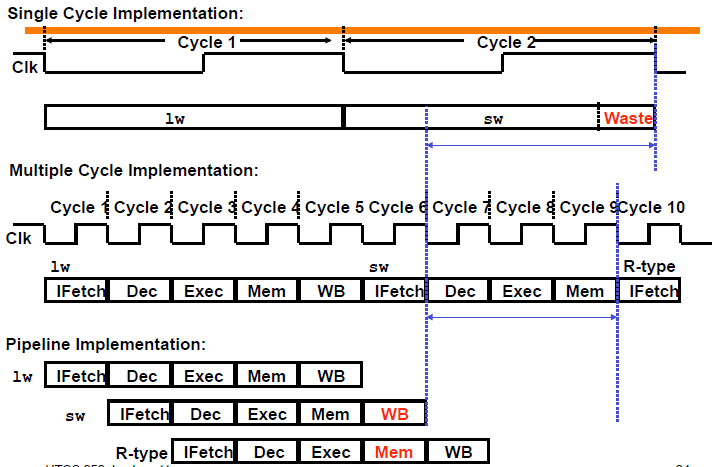 25
Pipelining Performance
Execution time on ideal pipeline:
   --Time to fill the pipeline + one cycle per instruction
   --What is the execution time for N instructions?

Compare with other implementations:
   -- eg. Single Cycle with 8ns clock period ? 


How much faster is pipelining for N=1000 ?
26
Pipelining other instruction types
For other types of instructions, eg. R-type instructions, it only require 4 stages: IF, ID, EX, and WB
    -- MEM stage is not needed.
Some problems when we try to pipeline loads with R-type instructions…
27
A Solution: Insert NOP Stages
Enforce uniformity
   -- Make all instructions take 5 cycles with the same stages in the same order
   -- Some stages will do nothing for some instructions
28